Medijų įvairovė ir prieigos būdai
Medijų architektūra
[Speaker Notes: Šia tema siekiama supažindinti su duomenų apie mūsų veiklą internete rinkimą ir suskirstymą į aido kambarius skaitmeninėse medijose. 

Susipažinsime su naršymo internete duomenų rinkimo ypatumais.
Susipažinsime su aido kambarių koncepcija. 
Aptarsime naršymo internete duomenų rinkimo pasekmes ir kodėl esame suskirstomi į aido kambarius bei to pasekmes. 

Trumpai pristatysiu kertinius temos aspektus, tada pereisime prie darbo komandose. Pakviesiu kiekvieną Jūsų įsitraukti į diskusiją. Šiame užsiėmime itin svarbi Jūsų nuomonė, patirtis, įžvalgos. Pasidalindami savo žiniomis praturtinsime vieni kitus.]
3 užsiėmimas.Kas mus seka interneteir kodėl užsidarome aido kambariuose?
[Speaker Notes: Prieš nagrinėjant šią temą svarbu aptarti kertinius skaitmeninės kultūros ypatumus.]
Naršymo internete duomenų rinkimas
Slapukai
Populiariausia sekimo internete forma yra slapukai (angl. cookies). 
Slapukas yra maža teksto dalis, kuri automatiškai atsisiunčiama į kompiuterį apsilankius tinklalapyje.
Slapukas registruoja naršytojo veiklą. 
Slapukai yra esminiai asmeniniams poreikiams pritaikytam žiniatinkliui sukurti.
[Speaker Notes: Populiariausia sekimo internete forma yra slapukai (angl. cookies). 
Gražus pavadinimas reiškiniui, kuris žymi plataus masto vartotojų stebėjimą internete. Tai viena iš populiariausių komercinių įmonių stebėjimo formų internete ir yra neatsiejama naršymo internete dalis. Slapukas yra maža teksto dalis, kuri automatiškai atsisiunčiama į kompiuterį, kai jo naršyklė apsilanko tinklalapyje. Tada jis registruoja naršytojo veiklą internete ir siunčia šią informaciją atgal į savo pagrindinę svetainę. Slapukų vaidmuo yra užtikrinti vartotojo autentifikavimą ir suderinamumą naršymo ar naršymo sesijos metu. Slapukai yra esminiai asmeniniams poreikiams pritaikytam žiniatinkliui sukurti.]
Ar galime apsisaugoti?
Galima išjungti slapukus. 
Blokuoti trečiųjų šalių slapukus.
Safari, Firefox blokuoja.
Chrome leidžia pasirinkti. 
Chrome blokuos nuo 2024 m. pabaigos.
Chris Wetherell. Google Cookie. 2005. Flickr.
[Speaker Notes: Žiniatinklio naršyklės paprastai turi galimybę išjungti slapukus, kad būtų išsaugotas privatumas.  Daugumoje šiuolaikinių žiniatinklio naršyklių yra privatumo nustatymų, kurie gali blokuoti trečiųjų šalių slapukus, o kai kurios dabar blokuoja visus trečiųjų šalių slapukus pagal numatytuosius nustatymus nuo 2020 m. Tai ir Lietuvoje populiarios naršyklės kaip „Apple Safari“, „Firefox“. O „Google Chrome“ leidžia pasirinkti (automatiškai neblokuoja) pagal numatytuosius nustatymus trečiųjų šalių slapukų inkognito režimu privačiam naršymui. Įprasto naršymo metu blokavimas yra neprivalomas. Blokuoti slapukus ir įprastu režimu „Google Chrome“ planuoja nuo 2024 m. pabaigos. Anksčiau „Google“ žadėjo pradėti blokuoti nuo 2022 m. Sprendimą vis atideda.]
Kas renka?
Naudojamos nemokamos interneto paslaugos. 
Google saugo paieškos IP adresą ir paieškos terminus. 
Informacija naudojama nukreipiant tikslinę reklamą. 
Google saugo naršymo istoriją 26 mėnesius.
[Speaker Notes: Duomenims rinkti naudojamos nemokamos interneto paslaugos, pvz., paieškos sistemos ir el. paštas. Interneto paieškos sistemos, tokios kaip „Google“ ar „Bing“, saugo kiekvienos jų svetainėse atliktos paieškos IP adresą ir paieškos terminus. Ši informacija naudojama siekiant padėti nukreipti tikslinę reklamą. Pastaruoju metu kilęs susirūpinimas dėl privatumo reiškia, kad šios bendrovės dabar saugo tokius duomenis trumpiau nei anksčiau. Maksimalus laikas, kiek laiko „Google“ saugo naršymo istoriją, yra 26 mėnesiai, neatsižvelgiant į nustatymus. O „Bing“ paieškos variklis naršymo istoriją saugo 28 dienas. Tiesa, prisijungus su „Microsoft“ identifikavimo duomenimis prieinama ilgesnė (nedeklaruoto laikotarpio) istorija.]
DuckDuckGo
Vienas iš būdų išvengti slapukų yra naudoti DuckDuckGo. 
Nežinome, kiek žmonių naudojasi DuckDuckGo.
[Speaker Notes: Vienas iš būdų išvengti slapukų yra naudoti alternatyvias paieškos sistemas. Viena jų „DuckDuckGo“. Šis interneto paieškos variklis pabrėžia privatumo apsaugą ir suasmenintų paieškos rezultatų filtravimo burbulo išvengimą. Dėl jo anonimiškumo neįmanoma žinoti, kiek žmonių naudojasi „DuckDuckGo“.]
Kaip renka?
Klavišų paspaudimų registravimas. 
Galima stebėti darbuotojų veiklą.
Netflix, Spotify, YouTube renka žiūrėjimo ir klausymo įpročius.
Rinkos profiliavimas, reklama.
Stock Catalog. netflix tv. 2018. Flickr.
[Speaker Notes: Klavišų paspaudimų registravimas yra mažiau populiari, bet galbūt labiau slapta skaitmeninio stebėjimo forma. Pavyzdžiui, „Keylogger“ yra programinė įranga, kuri stebi kompiuterio klaviatūros klavišų paspaudimus. Ji gali būti naudojama įmonėse, darbuotojų kompiuteriuose stebėti darbuotojų veiklą (net žodžius, frazes ir pranešimus, kurie vėliau ištrinami). „Keylogger“ taip pat gali būti slapta įdiegti asmeniniuose ar verslo kompiuteriuose, naudojant Trojos arklius, atsisiųstus naršant internete. Tokie kenkėjiški kodai gali siųsti klaviatūros paspaudimus, susijusius su prisijungimo ir slaptažodžio duomenimis, trečiajai šaliai, sukurdami sukčiavimo, vagystės ir privatumo pažeidimo galimybes. 

Vaizdo ir garso transliacijos paslaugos, pvz., „Netflix“, „Spotify“ ar „YouTube“, įrašo žiūrovo žiūrėjimo ir klausymo įpročius, kurie vėliau saugomi duomenų bazėje ir naudojami kuriant jų ir pomėgių profilį. Šis profilis naudojamas siekiant suasmeninti patirtį ir gauti įžvalgų, kokių papildomų programų ar muzikos asmuo norėtų klausytis ar žiūrėti. Tuo pačiu metu šis didelis asmens duomenų kiekis yra saugomas įmonių duomenų bankuose ir naudojamas rinkos profiliavimui bei tiksliniams reklamos tyrimams.]
Aido kambariai
Kiek tikrovės?
Siauras informacijos spektras patvirtina įsitikinimus. 
Tai – aido kambarys.
Internetas gali sukurti daug visuomenių.
Google ir socialiniai tinklai siūlo suasmenintą ir filtruotą tikrovės versiją.
Frank Paynter. Filterbubble. 2011. Flickr.
[Speaker Notes: Kiek internetas atspindi tikrovę? Sudėtingas klausimas. Atsakymą į jį ypač apsunkina internete vyraujantis reiškinys, kuris įvardijamas kaip filtro burbulai. Atsitraukimas nuo tradicinės žiniasklaidos kaip pagrindinio naujienų ir politinių diskusijų šaltinio, perėjimas prie interneto su begaliniais naujienų šaltiniais ir skirtingomis įvykių perspektyvomis, kelia vadinamojo selektyvaus poveikio pavojų, kai informacijos šaltiniai parenkami remiantis tuo, kad jie atitinka besidominčiojo  įsitikinimus ir polinkius. Turėdami didžiulį pasirinkimą internete, žmonės gali pasirinktinai pasirinkti siaurą informacijos ir idėjų spektrą, pasirinktą remiantis tuo, kad jie patvirtina arba sustiprina esamus išankstinius nusistatymus ar įsitikinimus. Šis reiškinys įvardijamas kaip aido kambarys. Taigi, užuot sukūręs visuomenę, internetas gali padėti sukurti daug visuomenių, kurios mažai bendradarbiauja ar susiduria viena su kita. Filtrai šį dalyką tik sustiprina. „Google“ ir socialiniai tinklai pasitelkdami algoritmus siūlo (rodo) suasmenintą ir filtruotą tikrovės versiją, kurioje pateikiama tam tikra informacija, sustiprinanti naršančiųjų jau egzistuojančias vertybes ir požiūrį į pasaulį.]
Filtro burbulas
2010 m., Elis Pariseris. 
2016 m. JAV prezidento rinkimų rezultatai sieti su neigiama Twitter ir Facebook įtaka. 
Sava tiesa retai ginčijama.
Mažina norą suprasti kitus ir pasidomėti alternatyvomis.
PopTech. Eli Pariser - PopTech 2010 - Camden, Maine. 2010. Flickr.
[Speaker Notes: Terminą „filtro burbulas“ apie 2010 m. sugalvojo interneto aktyvistas Elis Pariseris. Šį terminą jis aptarė 2011 m. to paties pavadinimo savo parengtoje knygoje. Kurį laiką manyta, kad susirūpinimas aido kambariais ir filtro burbulais yra perdėtas. Tačiau 2016 m. JAV prezidento rinkimų rezultatai buvo siejami su socialinių tinklų, tokių kaip „Twitter“ ir „Facebook“, neigiama įtaka. Po šių rinkimų iš naujo kilo susidomėjimo šiuo reiškiniu banga, nes pradėta manyti, kad reiškinys kenkia demokratijai ir stiprina dezinformaciją. Kaip tai pasireiškia?

Socialinės tikrovės gūglizacija sukelia daug problemų, iš kurių viena yra ta, kad dalykai, kuriuos laikome tiesa, retai ginčijami, o tai sumažina mūsų potraukį ir norą suprasti kitus ir pasidomėti alternatyviais mąstymo ir matymo būdais. Vadinamasis atsitiktinio radimo džiaugsmas čia nebeveikia.]
Radikalėjame
Socialiniai tinklai kuria pritaikytą turinį mūsų patogumui.
Personalizavimo algoritmai sukuria filtravimo burbulus. 
Filtruojamas turinys stiprina aido kambario efektą.
Pakartotinai siunčia turinį, kuris mums patinka. 
Įvairovės trūkumas gali radikalinti mūsų požiūrius.
[Speaker Notes: Tokį selektyvaus poveikio procesą skatina naujos personalizavimo technologijos, kai socialinių tinklų svetainės ir naujienų portalai naudoja algoritminius procesus, kad sukurtų pritaikytą patirtį ir turinį mūsų patogumui, remiantis mūsų ankstesne domėjimosi patirtimi. Rezultatas yra tai, kad personalizavimo algoritmai sukuria filtravimo burbulus, kurie rodomi mūsų paieškos rezultatuose ir naujienų kanalo turinyje, kuris laikomas panašiu į tai, kam, algoritmų nuomone, teikiame pirmenybę. Praktiškai tai reiškia, kad mano „Facebook“ sklaidos kanalas man rodys naujienas ir įvykius iš draugų ir kitų šaltinių, su kuriais dažniausiai bendradarbiavau praeityje ir kurie gali būti panašūs į mane savo požiūriu Tokie procesai sustiprina aido kambario efektą, išfiltruodami turinio įvairovę (arba informaciją, kuri mums nepriimtina), ir pakartotinai siunčia mums turinį, kuris mums įprastai patinka. Kyla pavojus, kad mūsų informacinio pasaulio įvairovės trūkumas tik sustiprins, o gal net radikalins mūsų požiūrius, sukeldamas vis labiau poliarizuotą ir fragmentišką pasaulėvaizdį.]
Kuo tapsime?
Nelieka asmeninio prisidėjimo prie kultūros internete. 
Galime tapti paviršutiniškais ir vartotojiškais naršytojais. 
Nebegalėsime išlaikyti dėmesio ilgesnį laiką.  
Ar yra būdų sumažinti filtro burbulų ar aido kambarių daromą įtaką?
[Speaker Notes: Galimybė išlikti anonimišku naršant internete čia vertinama kaip prisidedants prie kultūros sumenkinimo, nes nelieka asmeninio prisidėjimo prie kultūros internete plėtotės. O kritikuojantieji filtrų burbulus sako, kad tapsime paviršutiniškais ir vartotojiškais naršytojais, būsime paverčiami tik pasyviais informacijos vartotojais. Yra teigiančių, kad mūsų smegenis neigiamai veikia internete taikomi veikimo metodai ir palaipsniui nebegalėsime išlaikyti dėmesio ilgesnį laiką, būsime labiau išsiblaškę, mažiau patirsime tikrus dalykus, tokius kaip meilė, neapykanta, užuojauta, malonumas.  
Ar yra būdų sumažinti filtro burbulų ar aido kambarių daromą įtaką? Vieno paprasto būdo nėra. Pakeitus savo elgseną ir įgalinus tam tikrus įrankius, yra galimybė kažkiek stipriau atsispirti paieškos sistemos ar socialinių tinklų mums primygtinai siūlomam pasaulio vaizdui.]
Kaip ištrūkti?
Naudoti reklamas blokuojančius įskiepius. 
Ištrinti arba blokuoti naršyklės slapukus. 
Naudotis privataus naršymo galimybe. 

Slapukai gali būti naudingi. 
Ištrynus slapukus, reikės iš naujo prisijungti.
[Speaker Notes: Vienas paprasčiausių metodų yra reklamas blokuojančių įskiepių naudojimas. Šie įskiepiai neleidžia rodyti reklamų svetainėse. Jų naudojimas ne visuomet naudingas mums ir mūsų pamėgtoms interneto svetainėms. Nemokama žiniasklaida renka mokestį už rodomas pajamas ir taip gali kurti mums įdomų turinį be papildomo mokesčio. Kai kurie naujienų portalai reikalauja, kad vartotojai prieš peržiūrėdami puslapį išjungtų reklamų blokatorius. 
Panašaus tipo priemonė yra naršyklės slapukų ištrynimas arba blokavimas. Kaip aptarta anksčiau, daugelis svetainių įkelia slapukus į mūsų kompiuterį kiekvieną kartą, kai jose lankomės. Po to tie slapukai naudojami siekiant nustatyti, kokį turinį mums rodyti.
Slapukus galima ištrinti rankiniu būdu arba juos pašalina naršyklės plėtiniai. Kai kuriais atvejais slapukai yra naudingi tinkamai naršti internete, todėl juos reikia pašalinti atsargiai. Pavyzdžiui, ištrynus visus slapukus reikės iš naujo prisijungti prie svetainių, prie kurių profilių prisijungėte ir norėjote likti prisijungę, užuot kiekvieną kartą suvedinėję prisijungimo duomenis iš naujo. 
Taip pat galima naršyti internete naudojantis privataus naršymo galimybe, kurią suteikia naršyklės.]
Mažiau rūpesčių
Skaityti naujienų portalus, kurie neperkonstruoja turinio (LRT.lt vietoj Google naujienų). 
Rinktis išsamesnius, apžvalgų tipo straipsnius. 
Smulkių naujienų skaitymas tėra realybės nuotrupos. 
Algoritmai tą pačią istoriją skirtingiems žmonėms parodo dešimtimis skirtingų būdų. 
Netenkame galimybės matyti, kas liko už filtro.
[Speaker Notes: Kitas būdas, reikalaujantis aktyvesnio pasirinkimo ir disciplinos, yra skaityti naujienų portalus, kurie siekia publikuoti įvairius požiūrius ir neperkonstruoja turinio priklausomai nuo mūsų naršymo istorijos. Pamatyti, koks yra skirtumas, galime palyginę du naujienų kanalus: lrt.lt ir „Google“ Naujienos. Lrt.lt neperdėlioja naujienų srauto pagal mūsų ankstesnį susidomėjimą, o „Google“ Naujienos perdėlioja. Tiesa, „Google“ Naujienos siūlo galimybę valdyti, kokiu principu naujienos yra perdėliojamos. 
Mažiau laiko skirkite naujienoms skaityti. Verta daugiau dėmesio skirti išsamesniems, apžvalgų tipo straipsniams skaityti, kurie padeda pamatyti platesnį pasaulio vaizdą, kontekstą. Pavienių smulkių naujienų skaitymas atima daug laiko, tėra realybės nuotrupos ir retas turime laiko nuodugniai gilintis ir jungti nuotrupas į visumą. 
Tobulėjant technologijoms algoritmai moka tą pačią istoriją  skirtingiems žmonėms parodyti dešimtimis skirtingų būdų. Mes netenkame galimybės matyti, kas liko už filtro, ir tuo džiaugiamės, nes gauname informaciją, kuri sutampa su mūsų nuostatomis.]
Kaip ištrūkti iš filtrų burbulų ir aido kambarių?
Kokius naujienų kanalus skaitote?
Kiek skiriasi pavadinimai?
Kiek skiriasi nuotraukos?  
Kur skandalingos antraštės?
Kur nuosaikesnė informacija? 
Kur parenkamos emociškai paveikios nuotraukos?
15min.lt Naujienos 
Lrt.lt Aktualijos Lietuvoje 
Alfa.lt Aktualijos
Ekspertai.eu Politika 
Bukimvieningi.lt Politika
[Speaker Notes: Pakvieskite dalyvius įvertinti, kiek skiriasi ar panašūs naujienų kanalai. Tai būdas įvertinti kiekvieno jų skirtumus ir panašumus. Visi naujienų portalai yra saviti aido kambariai, tik skiriasi jų informacijos apteikimo būdas, kuris daugiau ar mažiau atitinka mūsų požiūrius. Paprašykite peržiūrėti nurodytas skiltis šiuose kanaluose:
15min.lt skiltis Naujienos. 
Lrt.lt Aktualijos Lietuvoje. 
Alfa.lt Aktualijos.
Ekspertai.eu Politika. 
Bukimvieningi.lt Politika.

Visi portalai siekia „objektyviai“ informuoti apie tai, kas vyksta Lietuvoje. Palyginkite, kiek skiriasi pavadinimų turinys, nuotraukų turinys. Kuriuose daugiau dėmesio skandalingoms antraštėms, kuriuose informacija pateikiama nuosaikiau, nuotraukos ne tokios išraiškingos, emociškai paveikios.]
Aptarkime grupėse
Kodėl filtrų burbulai yra galima algoritminės kultūros problema? 
Kokia pagrindinė aido kambario problema? 
Kokį poveikį filtrų burbulai daro jūsų kasdieniam gyvenimui?
Kokius ribojimus ir trūkumus sukelia filtro burbulai? 
Kaip išvengti filtro burbulų ar aido kambarių?
[Speaker Notes: Pakvieskite dalyvius įvertinti, kiek skiriasi ar panašūs naujienų kanalai. Tai būdas įvertinti kiekvieno jų skirtumus ir panašumus. Visi naujienų portalai yra saviti aido kambariai, tik skiriasi jų informacijos apteikimo būdas, kuris daugiau ar mažiau atitinka mūsų požiūrius. Paprašykite peržiūrėti nurodytas skiltis šiuose kanaluose:
15min.lt skiltis Naujienos. 
Lrt.lt Aktualijos Lietuvoje. 
Alfa.lt Aktualijos.
Ekspertai.eu Politika. 
Bukimvieningi.lt Politika.

Visi portalai siekia „objektyviai“ informuoti apie tai, kas vyksta Lietuvoje. Palyginkite, kiek skiriasi pavadinimų turinys, nuotraukų turinys. Kuriuose daugiau dėmesio skandalingoms antraštėms, kuriuose informacija pateikiama nuosaikiau, nuotraukos ne tokios išraiškingos, emociškai paveikios.]
Praktinis patarimas. Chrome
Daugiau viršuje dešinėje (pažymėtas trijų taškų stulpeliu).
Istorija       Išvalyti naršymo duomenis.  
Meniu Nustatymai       Privatumas ir sauga       Išvalyti naršymo duomenis. 
Išskleidžiamasis meniu Laiko diapazonas (pasirinkti norimą ištrinti laiko atkarpą). 
Išplėstiniai (ištrinti slaptažodžius, automatinio užpildymo duomenis ir svetainės nustatymus). 
Pasirinkote, ką norite ištrinti? Bakstelėkite mėlyną mygtuką Išvalyti duomenis.
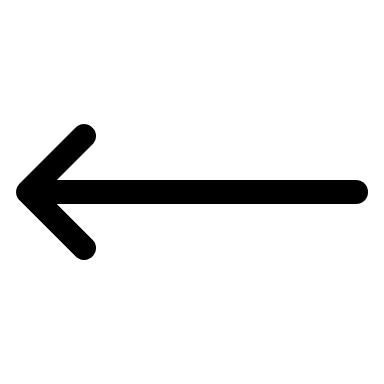 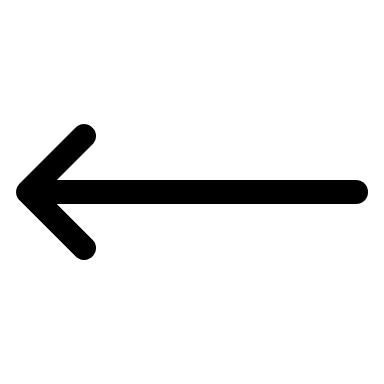 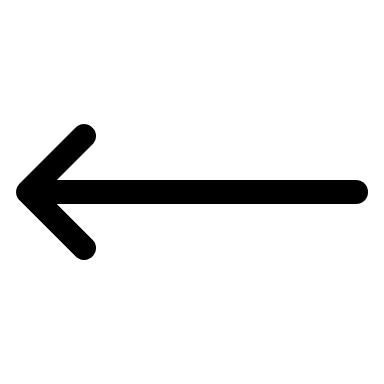 [Speaker Notes: Kaip nors iš dalies apsaugoti save nuo per didelės algoritmų įtakos? 
Vienas iš būdų yra mažinti apie mus surenkamos informacijos apimtis. 

Pavyzdys su „Android“ telefonais.
Išvalius „Android“ telefono talpyklą ir slapukus, gali būti pašalinti pertekliniai duomenys ir kai kurios stebėjimo priemonės, kurios galėjo susikaupti naudojant žiniatinklio naršyklę. Nesvarbu, ar jūsų „Android“ telefonas naudoja „Google Chrome“, ar „Firefox“, jis renka ir saugo duomenis kiekvieną kartą naršant internete. Ši informacija padeda jūsų telefonui greitai prisijungti prie jūsų paskyrų ir įkelti dažnai lankomas svetaines. Tačiau šie duomenys ilgainiui kaupiasi, užimdami vietą jūsų telefone ir tikriausiai įtraukdami slapukus, kurie seka jūsų naršymo istoriją, kad galėtų teikti suasmenintą reklamą. 

Veiksmai šiek tiek skiriasi, atsižvelgiant į naudojamo telefono tipą ir žiniatinklio naršyklės programą, todėl toliau apžvelgsime, kaip išvalyti šiuos duomenis „Google Chrome“ naršyklėje (dažnai numatytoji daugelyje „Android“ telefonų, pvz., „Google Pixel“). „Samsung“ interneto naršyklė (dažnai numatytoji „Galaxy“ telefonų serijoje) ir „Mozilla“ naršyklė „Firefox“. 

Išbandykime kartu. 

Kaip mažinti sekimą „Androidu“ telefonuose? Ištrink naršymo istoriją.
Bakstelėkite „Daugiau“ viršutiniame dešiniajame naršyklės kampe, pažymėtą trijų taškų stulpeliu.
Bakstelėkite „Istorija“, tada „Išvalyti naršymo duomenis“. 
Tai taip pat galite pasiekti iš „Chrome“ meniu „Nustatymai“ bakstelėdami „Privatumas ir sauga“, tada – „Išvalyti naršymo duomenis“. 
„Chrome“ taip pat siūlo pagrindinius ir išplėstinius nustatymus, skirtus išvalyti naršymo istoriją, slapukus ir svetainės duomenis bei talpykloje saugomus vaizdus ir failus. 
Galite naudoti išskleidžiamąjį meniu „Laiko diapazonas“, kad pasirinktumėte, ar norite ištrinti visą istoriją, ar bet kurią dalį nuo pastarųjų 24 valandų iki pastarųjų keturių savaičių. 
Bakstelėję „Išplėstiniai“ galėsite ištrinti išsaugotus slaptažodžius, automatinio užpildymo formos duomenis ir svetainės nustatymus. 
Pasirinkę, ką norite ištrinti, bakstelėkite mėlyną mygtuką „Išvalyti duomenis“. Galite gauti papildomą raginimą, jei „Chrome“ manys, kad tam tikros svetainės jums yra „svarbios“, ir jei taip, turėsite galimybę patvirtinti prieš išvalydami. Priešingu atveju, jei to raginimo negausite, „Chrome“ iš karto pradės išvalyti, kaip nurodėte.]
Praktinis patarimas. Samsung Internet
Norėdami išvalyti Samsung interneto naršyklės programėlę:  
Parinktys (apačioje dešinėje, trys horizontalios linijos)  
Nustatymai       Asmeniniai duomenys      Ištrinti naršymo duomenis 
Pasirinkite trinamus duomenis. Spauskite Ištrinti duomenis 

Jei norite ištrinti per telefono nustatymus:  
Nustatymai      Programos      Samsung Internet      Saugykla 
Bakstelėkite Išvalyti talpyklą
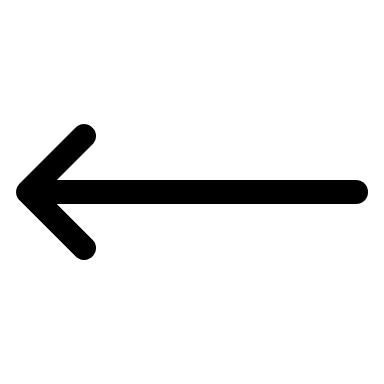 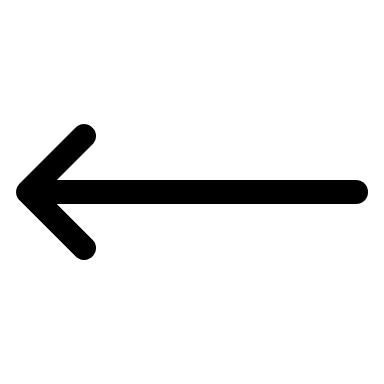 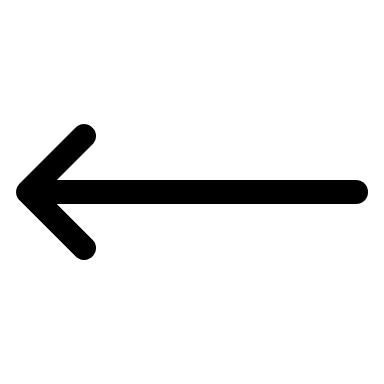 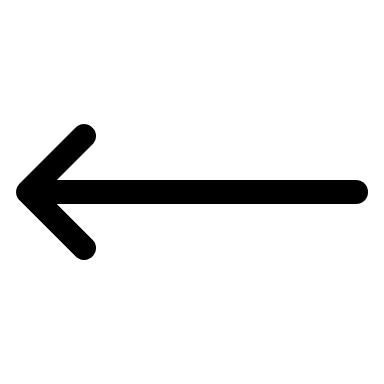 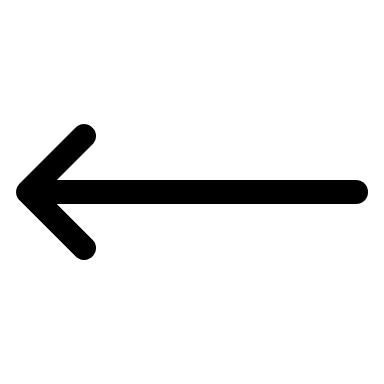 [Speaker Notes: Yra du skirtingi būdai, kaip išvalyti „Samsung“ interneto naršyklės talpyklą ir slapukų duomenis. Galite išvalyti iš pačios naršyklės arba galite pereiti per telefono nustatymų programą. 

Norėdami išvalyti „Samsung“ interneto naršyklės programėlę, pirmiausia bakstelėkite mygtuką „Parinktys“ apatiniame dešiniajame kampe, pavaizduotą trimis horizontaliomis linijomis, tada – „Nustatymai“. Slinkite žemyn iki ir bakstelėkite „Asmeniniai duomenys“, tada bakstelėkite „Ištrinti naršymo duomenis“, kad pamatytumėte ištrintinų parinkčių meniu. 

Galite išvalyti naršymo istoriją, slapukus ir svetainės duomenis, talpykloje saugomus vaizdus ir failus, slaptažodžius ir automatinio pildymo formas bet kokiu deriniu. Bakstelėję „Ištrinti duomenis“ gausite raginimą, kad prieš ištrindami patvirtintumėte savo pasirinkimus. Naršyklės programa leidžia labiausiai tinkinti tai, ką norite ištrinti. Tačiau, jei norite pasiekti panašias parinktis iš savo telefono nustatymų meniu, atidarykite programą „Nustatymai“ ir bakstelėkite „Programos“, tada slinkite žemyn ir bakstelėkite „Samsung Internet“, tada „Saugykla“. 

Saugyklos apačioje rasite atskiras parinktis „Išvalyti talpyklą“ ir „Išvalyti duomenis“. Bakstelėjus „Išvalyti talpyklą“, talpykla iš karto bus ištrinta, tačiau pasirodys raginimas, įspėjantis, kad visi programos duomenys bus ištrinti visam laikui, įskaitant failus, nustatymus, paskyras ir duomenų bazes. Nors slapukai nenurodomi, šis metodas turėtų sunaikinti visus likusius duomenis, kad galėtumėte iš naujo paleisti „Samsung“ interneto naršyklę taip, lyg ji būtų visiškai nauja.]
Praktinis patarimas. Mozilla Firefox
Daugiau (adreso juostos dešinėje, žymimas trimis taškais) Nustatymai     Ištrinti naršymo duomenis. 
Galite ištrinti visus atidarytus skirtukus, naršymo istoriją ir svetainės duomenis, svetainės leidimus ir net aplanką Atsisiuntimai kartu su slapukais ir Talpykloje saugomi vaizdai ir failai. 
Pasirinkus Ištrinti naršymo duomenis baigiant, duomenys ištrinami, kai uždarote programą. 
Naudinga, jei norite, kad naršyklė neperduotų istorijos asmeniui, kuris gavo prieigą prie jūsų telefono.
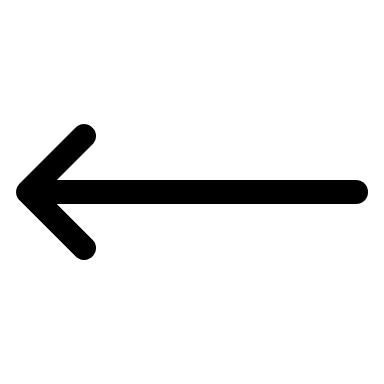 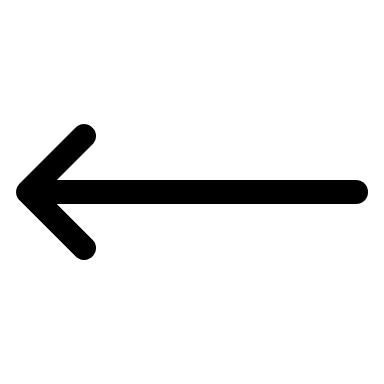 [Speaker Notes: Kaip ir „Google Chrome“, galite išvalyti slapukus ir talpyklą naudodami „Mozilla Firefox“. Norėdami pasiekti šią funkciją, bakstelėkite mygtuką „Daugiau“ adreso juostos dešinėje, simbolizuojamą trimis vertikaliai išlygiuotais taškais. Tada bakstelėkite „Nustatymai“ ir slinkite žemyn iki „Ištrinti naršymo“ duomenis. 

Iš trijų čia aptartų naršyklių „Firefox“ suteikia daugiausiai parinkčių meniu „Ištrinti naršymo duomenis“, todėl galite ištrinti visus esamus atidarytus skirtukus, naršymo istoriją ir svetainės duomenis, svetainės leidimus ir net aplanką „Atsisiuntimai“ kartu su slapukais ir „Talpykloje saugomi vaizdai ir failai“. Nors negalite pasirinkti „Chrome“ taikomo laiko intervalo, galite tiksliau nurodyti, kokio tipo duomenis norite pašalinti. 

Be to, „Firefox“ turi papildomą parinktį tiems, kurie niekada nenori išsaugoti naršymo duomenų, kai baigia naudotis programa. Nustatymuose yra parinktis „Ištrinti naršymo duomenis baigiant“, kuri nurodo „Firefox“ ištrinti bet kokį tų pačių nustatymų derinį kiekvieną kartą, kai uždarote programą. Tai naudinga funkcija, jei norite, kad naršyklė būtų tvarkinga ir, tarkime, netyčia neperduotų naršyklės istorijos asmeniui, kuris pavogė ar kitaip gavo prieigą prie jūsų telefono.]
Apibendrinimas
[Speaker Notes: Apibendrinime reikėtų akcentuoti, kad internete daugelio mūsų pamėgtų nemokamai gaunamų paslaugų (mokamai, beje, taip pat) yra grįsta mūsų veiklos internete duomenų rinkimu ir algoritmais bandant nuspręsti, kas mums, kaip vartotojams, yra geriau, tinkamiau. Deja, geri tikslai ilgainiui suskirstė mus į aido kambarius, tikrovę pateikia per filtro burbulus. Tad dalyvaudami teoriškai beribiame internete, iš tiesų esame užsidarę siaurame interneto gabalėlyje. Ištrūkti iš aido kambarių ir filtro burbulų sudėtinga, reikalauja pastangų ir ne visi tam turime laiko ir jėgų. Vienas iš paprastesnių būdų yra sumažinti slapukų skaičių savo įrenginiuose ir būti atviresniems kitokiai nuomonei, džiaugtis ja. 

Pagal galimybes. Būtų idealu, kad kol dalyviai pristatinės savo temas, užsirašytumėte kertinius nugirstus dalykus kaip vieno ar dviejų žodžių frazę ir įrašytumėte į ppt.]